Imunologická přecitlivělost
Jiří Litzman
Ústav klinické imunologie a alergologie LF MU
FN u sv. Anny v Brně
Definice Přecitlivělost (hypersenzitivita)
Objektivně  reprodukovatelné příznaky nebo projevy  vyvolané expozicí definovanými podněty  v dávce, která je u normálních jedinců tolerována.

Pokud je navozena specifickými imunologickými mechanismy, mluvíme o alergii.
Imunopatologické reakce jsou klasicky děleny do 4 základních typů podle Gella a Coombse:
Reakce I. typu = časná přecitlivělost, atopická přecitlivělost (zprostředkovaná IgE protilátkami)

Reakce II. typu = cytotoxická (zprostředkovaná protilátkami jiného typu než IgE, tvorba IgG a IgM schopnost aktivovat komplement, hemolytická choroba novorozenců, orgánově specifické autoimunity)

Reakce III. typu = imunokomplexová (zprostředkovaná nejčastěji IgG a komplementem, GF, vaskulitidy, artritidy)

Reakce IV. typu = pozdní, buněčná, také oddálený typ přecitlivělosti  (zprostředkovaná T lymfocyty a makrofágy)
Definice Alergen
Alergen exogenní antigen, který predisponovaných osob vyvolává abnormální (alergickou) reakci 
Chemicky glykoproteiny a proteiny
Patofyziologie 
Alergická reakce I. typu
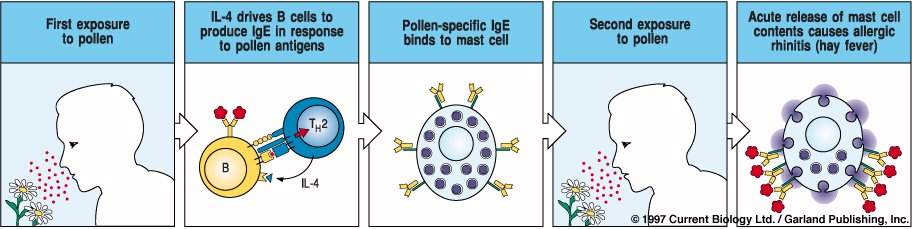 Bezpříznaková senzibilizace (senzitizace)
Klinicky manifestní onemocnění
Mastocyt (žírná buňka)
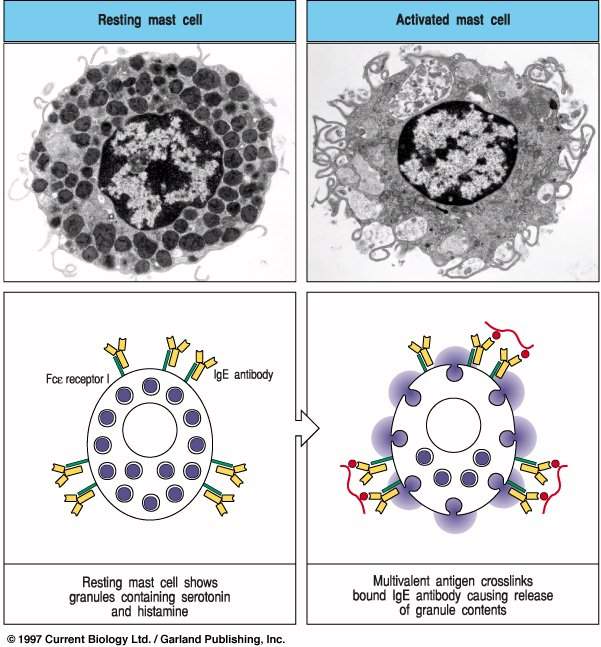 Žírná buňka může aktivována nejen alergenem ale řadou jiných stimulů
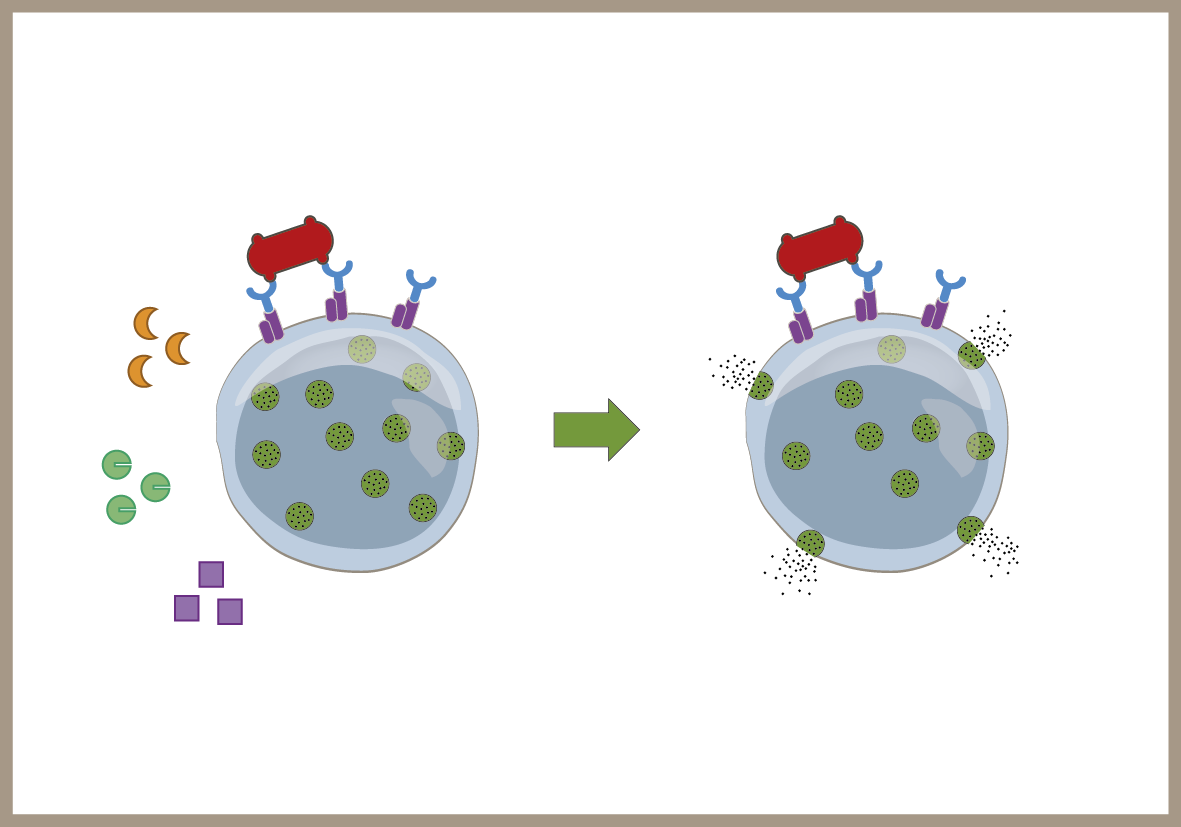 Antigen (alergen)
Neuropeptidy
(např. substance P)
Complement fragments
(C3a, C5a)
Lékové, potravinové histaminoliberátory
Bakteriální peptidy
Stem cell faktor
Degranulation
Cytokiny (např. , IL4, IL6)
Chemokiny (RANTES) MIP 1α
Následky aktivace žírné buňkyMediátory časné a pozdní reakce
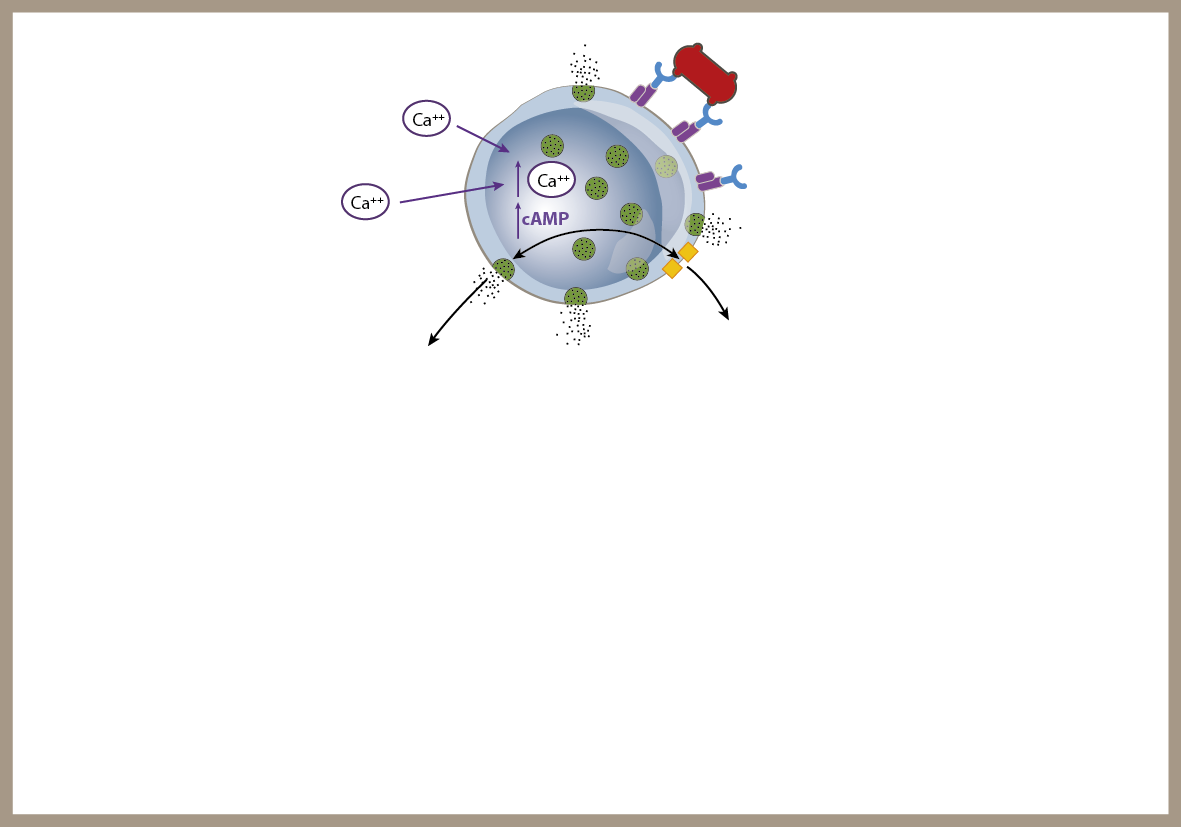 Antigen (alergen)
Phospholipase A2
Activated phospholipase A2
Release of granules
Arachidonic acid
Cyclo-oxygenase
pathway
Lypoxygenase
pathway
Leukotrienes
Release of histamine,
proteolytic enzymes, heparin, chemotactic factors
Prostaglandis
Newly-synthesized mediators
Preformed mediators
Okamžitá a pozdní fáze alergické reakce
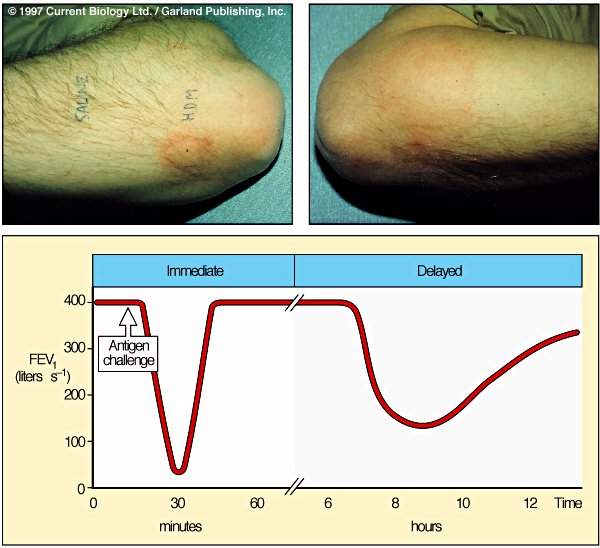 Mediátory žírných buněk
Preformované: Histamin, heparin, tryptáza…
Nově syntetizované: leukotrieny, prostaglandiny 
Cytokiny: TNF-a (stimimulce zánětu), TGF-b,  IL-5 (stimulace tvorby eozinofilů) , IL-6 (mj stimulace tvorby imunoglobulinů, včetně IgE).
Biologické efekty histaminu
H1: zvýšení permeability postkapilárních venul, vasodilatace, zvýšení tvorby hlenu nosní sliznicí, kontrakce hladké svaloviny bronchů, zažívacího traktu a dělohy, 

H2: zvýšení sekrece žaludeční šťávy, zvýšená produkce hlenu v dýchacích cestách
Eosinofilní granulocyty
Hypersenzitivitu I. typu doprovází většinou eosinofilní zánět tkání.

Eosinofily produkují řadu toxických produktů: major basic protein (MBP), eosinophil cationic protein (ECP), eosinophil-derived  neurotoxin (EDNT), eosinophil peroxidase (EPO) -  jedná se o proteiny  toxické pro řadu buněk, včetně epitelií  dýchacích cest.
Alergeny
Inhalační:
Pyly – traviny, stromy, plevele
Roztoči domácího prachu
Zvířecí alergeny
Plísně
Potravinové
Mléko
vejce
Ořechy
Mořské plody
Léky
Penicilinová antibiotika, lokální anestetika  
Injekční
Jed blanokřídlého hmyzu
www.pylovasluzba.cz  www.polleninfo.org
Klinická manifestace I typu alergie
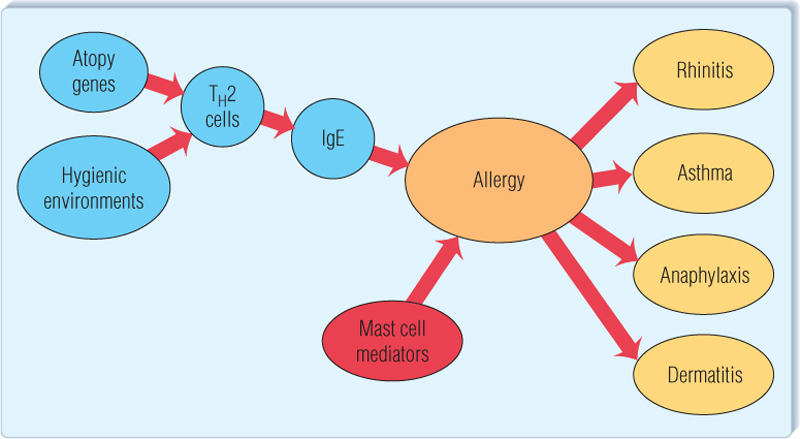 Klinické projevy atopické přecitlivělosti
Alergická konjunktivitida
Alergická rýma
Astma bronchiale
Alergie GIT traktu
Kopřivka a angioedém
Atopický ekzém
Anafylaktický šok
Alergická konjunktivitida
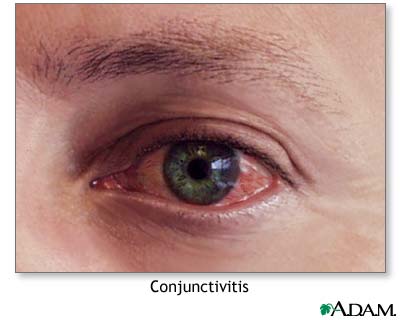 http://www.healthcentral.com/allergy/h/toddler-and-conjunctivitis.html
Alergická rýma
Alergická rýma (AR) je zánětlivé onemocnění nosní sliznice.
Příznaky jsou: převážně svědivá iritace nosní sliznice, kýchání, vodnatá hypersekrece a obturace nosu.
Chronická rýma je definována přítomností alespoň dvou uvedených příznaků minimálně l hodinu denně po většinu dní.
Prevalence alergické rýmy podle různých zdrojů kolísá od 10 do 20% .
Astma bronchiale
Definice:  Astma je chronické zánětlivé onemocnění dýchacích cest, ve kterém  se účastní  mnoho buněčných populací a buněčných produktů. Většinou dominuje eosinofilní zánět.
Chronický zánět je spojen s průduškovou hyperreaktivitou a vede k  opakujícím se epizodám pískotů, dušnosti, tíže na hrudi a kašle, zvláště v noci nebo časně ráno.    
Tyto epizody jsou obvykle spojeny s variabilní obstrukcí, která je reverzibilní buď spontánně  nebo po  léčbě.
Kopřivka
Kopřivka (urtikárie) je monomorfní exantém charakterizovaný prchavým výsevem pomfů (zarudlé, svědivé, vystouplé), způsobeným otokem kůže
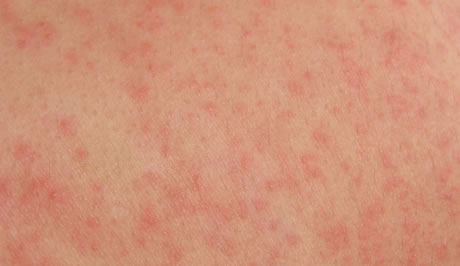 Atopický ekzém
Atopický ekzém (atopická dermatitida) je neinfekční kožní zánětlivé onemocnění
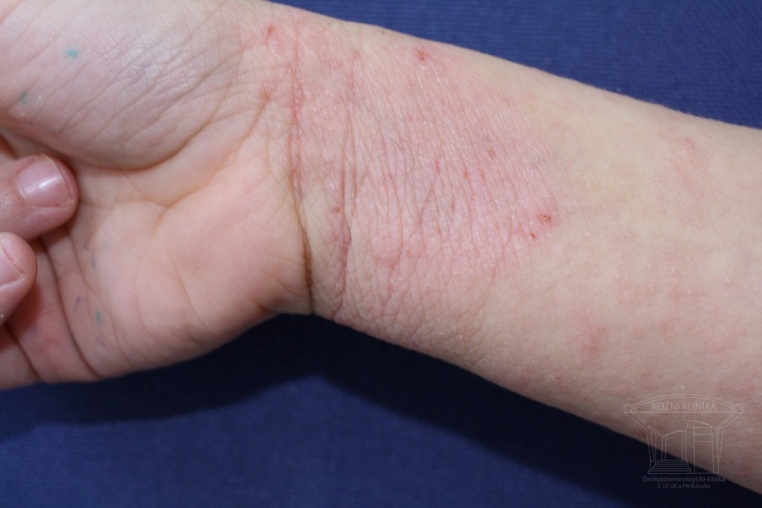 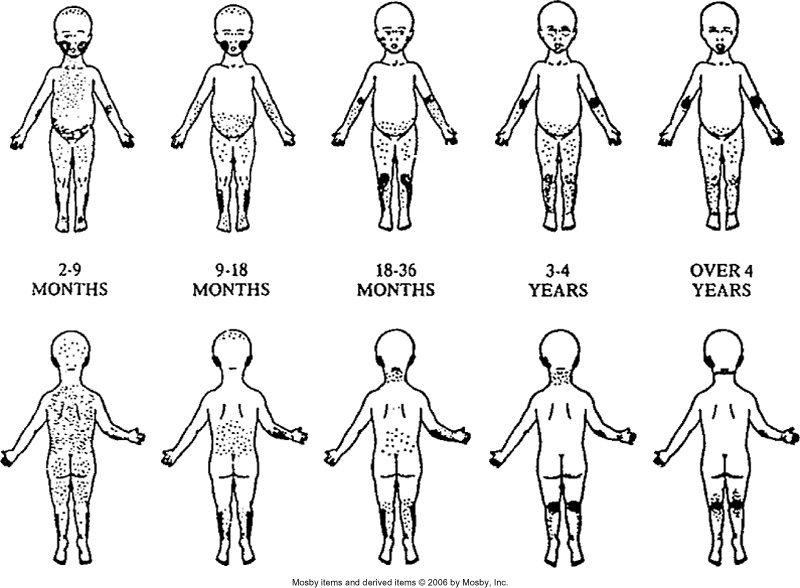 http://www.dermanet.cz/cs/vzdelavani/muj-zivot-s-ekzemem/
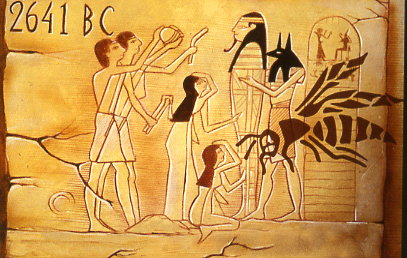 Anafylaxe
Anafylaxe definice
Anafylaktická reakce (anafylaxe) je akutní alergická reakce, vznikající nejčastěji na podkladě imunopatologické reakce I.typu mediované protilátkami IgE. 
Nejtěžší, život ohrožující formou anafylaktické reakce je anafylaktický šok.
 Potraviny, léky , hmyzí jedy , diagnostické a léčebné alergenové extrakty (vakcíny), latex…
Anafylaktický šok - projevy
Tachykardie, hypotenze, arytmie, srdeční zástava
Závratě, bolesti hlavy, mdloby, ztráta vědomí 
Dušnost, sípání, otok dýchacích cest,zástava dechu, cyanóza
Kopřivka, svědění, otok rtů a jazyka 
Nosní kongesce, kýchání, chrapot, laryngeální edém, kašel
Nausea, zvracení, průjem, křečovité bolesti břicha, průjem
Děložní křeče

Nutno odlišit od vasovagální reakce (např způsobené strachem)- nacházíme spíše bradykardii než tachykardii, nejsou přítomny příznaky mimo oběhovou soustavu.
Anafylaktický šok - spouštěče
Potravinové alergeny (až 30% smrtelných příp.)
Hmyzí jed (žihadlo, u 3% dosp., a 1% dětí)
Léky (antibiotika, nesteroidní antiflogistika, lokální anestetika)
Latex
Námaha
Idiopatická anafylaxe
Anafylaktický šok – první pomoc
Uložit pacienta do protišokové polohy!

K zabránění zástavy dýchání a činnosti srdce při těžkých anafylaktických reakcích je nutné podat  co nejrychleji - intramuskulárně adrenalin 



Autoinjektory – u dětí 0,15 mg
                             u dospělých 0,3 mg
                             v případě potřeby za 5-15 min. opakovat
Imunopatologické reakce II. typu (cytotoxický typ přecitlivělosti)
IgG nebo IgM protilátky
Cytotoxicita je způsobena aktivací komplementového systému, mechanismem ADCC nebo opsonizací. 
Uplatňuje se u autoimunitních chorob  (cytotoxický efekt autoprotilátek), 
    u hemolytických reakcí  způsobených protilátkami proti krevním skupinám
Do této skupiny bývá řazen i patogenetický účinek antireceptorových protilátek, např. u myasthenia gravis)
Imunokomplexová onemocnění(III. typ imunopatologické reakce)
Jsou způsobena ukládáním imunokomplexů mimo místa jejich normálního metabolismu.
V případě, že imunitní komplexy cirkulují v krvi (malé, rozpustné imunokomplexy někdy při nadbytku antigenu), dochází k jejich ukládání hlavně do stěny cév nebo glomerulů.
Méně často se setkáváme s onemocněními způsobenými imunokomplexy deponovanými v místě svého vzniku (obrovské imunokomplexy při nadbytku precipitujících protilátek).
Aktivací komplementového systému a fagocytujících buněk vyvolávají imunokomplexy lokální zánětlivou reakci.
Reakce pozdní (IV., delayed, buněčné) přecitlivělosti
Patogeneticky se uplatňují T-lymfocyty ( Th1 a často makrofágy nebo Tc lymfocyty)
Příklady chorob, v jejichž patogenezi se uplatňuje buněčný (IV.) typ přecitlivělosti
Kontaktní ekzém (např. IV. typ přecitlivělosti na nikl)
Často přecitlivělost na kovy a různé dentální materiály 
Kavitace při tuberkulóze
Sarkoidóza
Některé typy vaskulitid
Autoimunitní choroby v jejichž patogenezi hrají důležitou roli T-lymfocyty (RS)
Přecitlivělost IV. typu na nikl
Imunodeficitní stavy
Jiří Litzman
Imunodeficitní stavy
Primární 
Následek genetické poruchy
Obvykle závažné, poměrně řídké  
Sekundármí
Důsledek jiného onemocnění, léčby, malnutrice, infekce, stresu...
Velmi časté, s výjimkou AIDS a granulocytopenií obvykle mírně probíhající
Klinická manifestace imunodeficiencí
Výskyt závažných infekčních komplikací: pneumonie, sinusitidy, meningitidy, abscesy.
Infekce mohou být způsobeny atypickými agens (oportunními patogeny).
Infekce špatně odpovídají na konvenční léčbu.
Zvýšená frekvence banálních infekcí.
Častěji než v běžné populaci se objevují některá nádorová onemocnění.
Varovné známky primárních imunodeficiencí
Otitis media čtyřikrát a častěji za rok
  Pneumonie alespoň dvakrát do roka
  Opakující se infekce hluboko v tkáních nebo na neobvyklých místech (svaly, játra)
  Infekce vyvolané oportunními mikroby
  Abnormální reakce na živé vakcíny
  Neúspěch cílené antibiotické terapie
  Rodinná anamnéza
Těžký kombinovaný imunodefcit (SCID)
Deficit T- i B-lymfocytů
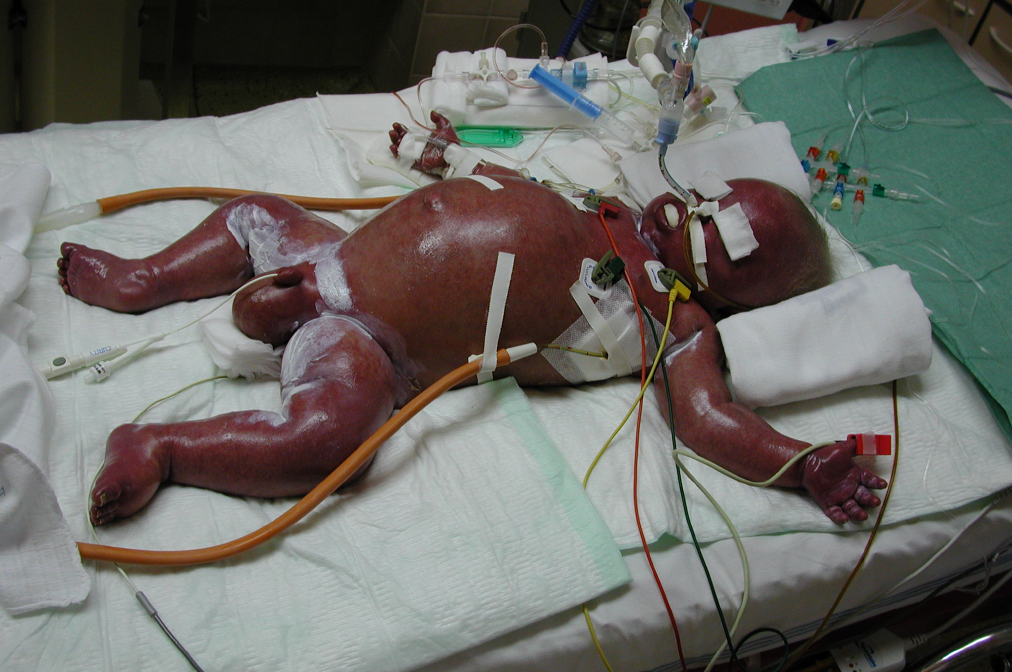 SCID, t-GVHR, generalizovaní BCG-itis
SCID nejčastější klinické příznaky
Porucha funkce T- i B- lymfocytů
Velmi časný nástup obtíží - první měsíce života
Závažné a obtížně léčitelné infekce zejména  bronchopulmonální, pokašlávání neodpovídající na běžnou antibiotickou léčbu
Chronické průjmy, ne vždy lze prokázat etiologické agens.
Kožní infekce, exantémy
Neprospívání i při nepřítomnosti průjmů
V současné době by případy měly být zachyceny neonatálním screenigem (TREC, KREC).
Poruchy tvorby protilátek
Projevují se především komplikovanými a častými infekcemi dýchacích cest.
Mohou se objevit i meningitidy nebo průjmy.
Kauzálním agens většiny infekcí jsou opouzdřené baktérie (Haemophilus, Pneumokok..).
Běžná variabilní imunodeficience (CVID)
Hypogamaglobulinémie manifestující se v jakémkoliv věku, obvykle až v dospělosti. 
Dominují příznaky infekcí dýchacích cest - opakované sinusitidy,  pneumonie, bronchititidy. Může dojít k vývinu bronchiektázií a/nebo plicní fibrózy.
Někteří pacienti udávají i častější průjmy, případně jiné lokalizace infekcí.
Častý je výskyt autoimunitních chorob - hlavně perniciózní anémie.
Laboratorně nacházíme pokles hladin imunoglobulinů, B- lymfocyty bývají přítomny.
Selektivní deficit IgA
Prevalence v naší populaci 1:400 osob.
Většina IgA deficitních osob je zcela bez klinických obtíží.
Klinickou manifestací je nejčastěji zvýšená náchylnost k banálním respiračním infekcím, hlavně v předškolním věku.
Je prokázán i zvýšený výskyt autoimunitních chorob, snad i alergií.
Pozor na výskyt anti-IgA protilátek!
T-lymfocytární primární imunodeficity
Většinou v kombinaci s dalšími neimunodeficitními příznaky.
Náchylnost k virovým, mykotickým a  mykobakteriálním  infekcím.
DiGeorgeův syndrom
Frekvence se udává až 1:4000 porodů
Porucha vývoje 3. a 4. žaberní výchlipky.
Poruchy vývoje srdce a velkých cév- Fallotova tetralogie, truncus arteriosus, interrupce aortálního oblouku, aberantní pravá a. subclavia.
Porucha vývoje příštitných tělísek ®  hypokalcemické křeče.
Porucha vývoje thymu ® T-lymfocytární imunodeficit. 
Typická facies: dozadu rotované a nízko posazené uši, mikrognacie, hypertelorismus, široké a krátké philtrum. 
Diagnóza: mikrodelece 22q11.2 .
DiGeorgeův syndrom
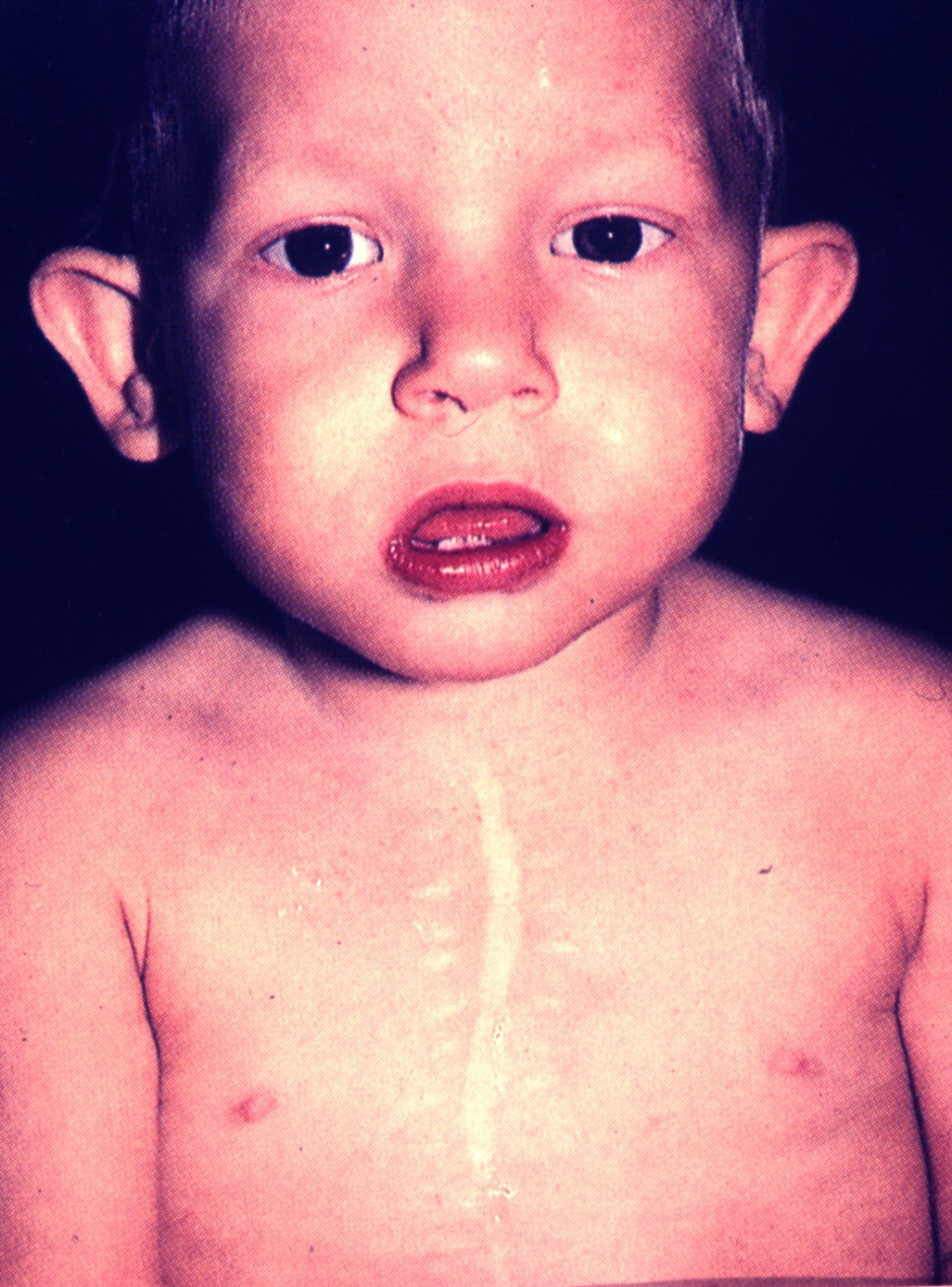 Deficience  komplementového systému
C1-C4 : častý vývoj systémových imunokoplexových chorob (SLE-like), náchylnost k pyogenním infekcím.
C3-C9: zejména náchylnost k pyogenním infekcím. U deficitu C9 jsou typické opakované meningokové meningitidy.
C1 INH: hereditární angioedém.
Hereditární angioedém
Způsoben deficitem C1 INH
Dominantně dědičný
Dochází k nekontrolované aktivaci komplementového systému při traumatech, stomatologických výkonech, infekcích, menstruaci...
Vazoaktivní peptidy (C3a, C5a, ale zejména bradykinin) způsobují zvýšenou vaskulární permeabilitu se vznikem edému.
Klinické příznaky- nesvědivé kožní otoky, dechové obtíže, průjmy, křeče v břiše
Obvyklá léčba otoků – antihistaminika, steroidy.. jsou neúčinné.
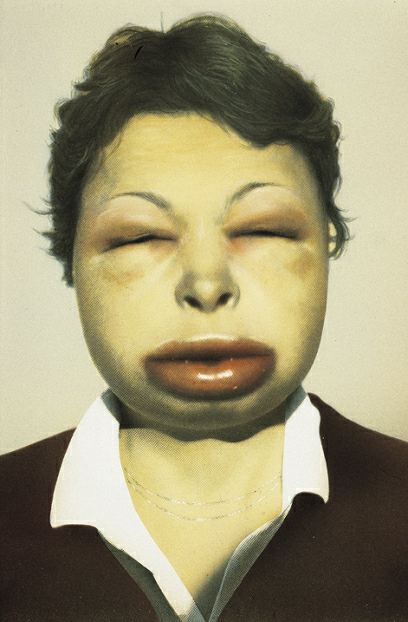 HEREDITÁRNÍ ANGIOEDÉM (HAE)

 vrozený deficit C1-INH
 C1-INH reguluje         - komplement         - kinin/kallikrein         - koagulační systém 
 edém postihuje (ataky): 	- respirační trakt 	- gastrointestinální trakt	- podkoží
Poruchy fagocytózy
Manifestací je především sklon ke tvorbě abscesů (případně flegmón).
Ze stomatologický problémů jsou na prvním místě závažné gingivitidy, stomatitidy
 Z mikrobů se uplatňují především baktérie a  plísně.
Další dobře definované imunodeficity
Většinou komplexní vrozené imunodeficity doprovázené dalšími neimunodeficitními příznaky.
Léčba primárních imunodefciencí
SCID a další těžké kombinované imunodeficity: transplantace hematopoetických buněk, pokusy o genovou terapii.
Protilátkové imunodeficity: imunoglobulinová substituce
Někdy antibiotická profylaxe
Sekundární imunodeficity
Poruchy metabolismu - urémie, diabetes, malnutrice
Iatrogenní vlivy - cytostatika, imunosuprese
Nádorová onemocnění
Virová onemocnění - AIDS, spalničky, CMV infekce, infekční mononukleóza
Splenektomie 
Stres
Úrazy, operace, celková anestézie
Imunodeficience po splenektomii
Způsobena poruchou fagocytózy ve slezině i na periferii (deficit tuftsinu), snížená tvorba antipolysacharidových protilátek.
Nejzávažnější komplikací je rozvoj hyperakutní  pneumokové sepse.
Prevence: očkování proti pneumokokovi, Haemophilu influenzae B a meningokokovi, profylaktické podávání PNC.
Onemocnění způsobené HIV
Způsob přenosu HIV
1. Sexuálně       - nechráněným 
                            stykem s HIV+
2. Parenterálně - nitrožilní narkomané,
                            příjemci krve 
                            a krevních derivátů
3. Vertikálně      - z HIV+ matky na dítě
Struktura HIV
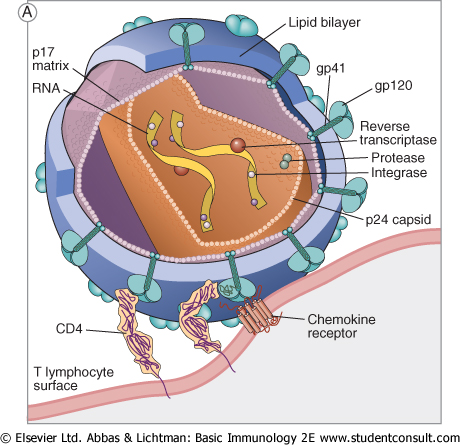 HIV infikuje:
Lymfocyty T s transmembránovým glykoproteinem CD4 =subpopulace Th
Makrofágy
Některé typy dendritických buněk
Buněčné receptory pro HIV
CD4 – vazba na gp120

CCR5 a CXCR4 – chemokinové receptory (nosiči alely CCR5Δ32  jsou výrazně rezistentnější proti infekci pohlavní cestou a mají při infekci lepší prognózu)
Cyklus HIV v napadené buňce
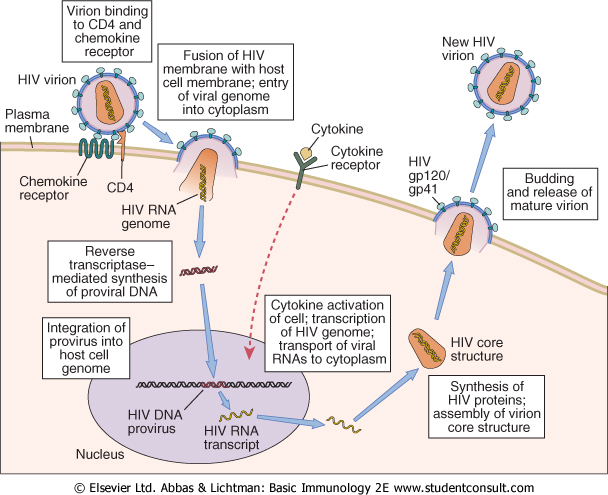 Vliv počtu CD4+ lymfocytů na  symptolatologiii HIV infekce
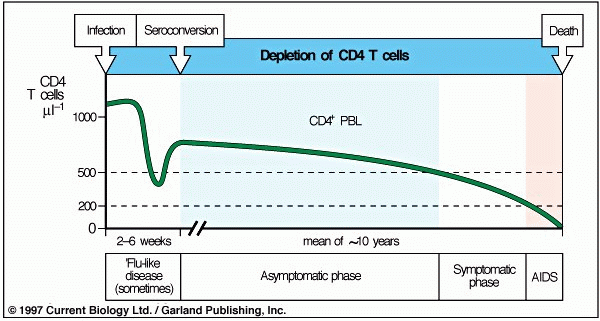 Klasifikace HIV infekce podle CDC
3 klinické kategorie

A   asymptomatický průběh
B   „malé“ oportunní infekce
C   „velké“ oportunní infekce
        a jiné stavy definující AIDS
Klasifikace HIV infekce podle CDC 3 laboratorní kategorie
Klinická kategorie A
akutní (primární) HIV infekce
asymptomatická HIV infekce
perzistující generalizovaná lymfadenopatie
HIV PRIMOINFEKCE
akutní retrovirový syndrom,primární HIV infekce, syndrom infekční mononukleózy, („mononucleosis-like syndrom“)
50-70% infikovaných
2-6 týdnů po expozici
Klinická kategorie B
horečka >38,5 st.C déle než měsíc
průjem déle než měsíc
orofaryngeální kandidová infekce
vulvovaginální kandidová infekce
   (chronická nebo obtížně léčitelná)
herpes zoster recidivující nebo postihující více dermatomů 
orální „vlasatá“ leukoplakie
Vlasatá leukoplakie na jazyku
http://www.intelligentdental.com
Klinická kategorie C ( AIDS )
pneumocystová pneumonie
toxoplazmová encefalitida
ezofageální, tracheální, bronchiální nebo plicní kandidóza
chronický anální herpes simplex nebo herpetická bronchitida, pneumonie nebo ezofagitida
CMV retinitida, generalizovaná CMV infekce  
progresivní multifokální leukoencefalopatie
mykobakteriální infekce
Klinická kategorie C ( AIDS )
Kaposiho sarkom
maligní lymfomy (Burkittův, imunoblastický a primární cerebrální lymfom)
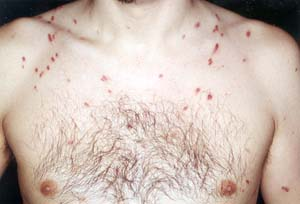 Kaposiho sarkom
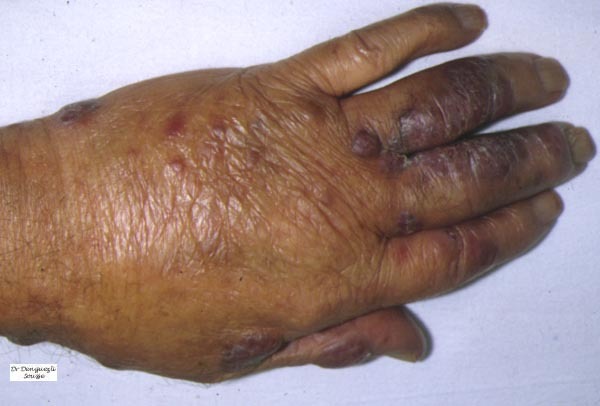 Kaposiho sarkom
Kaposiho sarkom v ústech
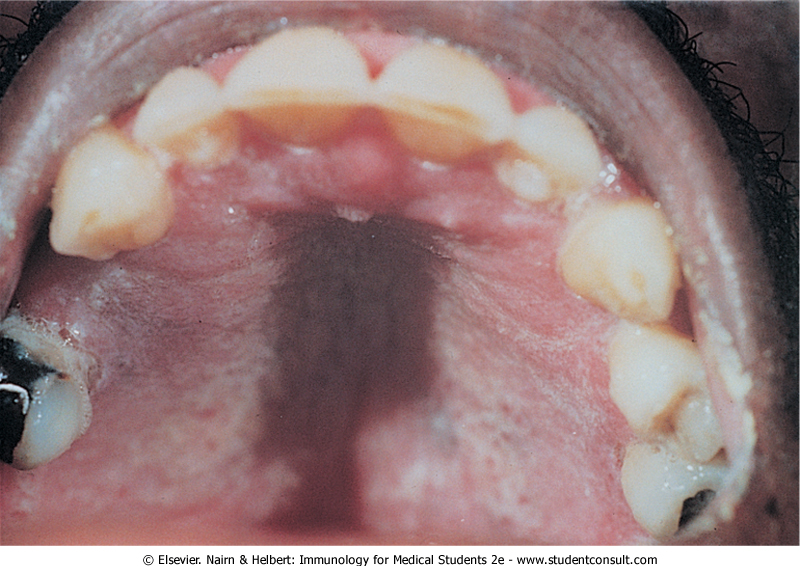 Kaposiho sarkom v ústech
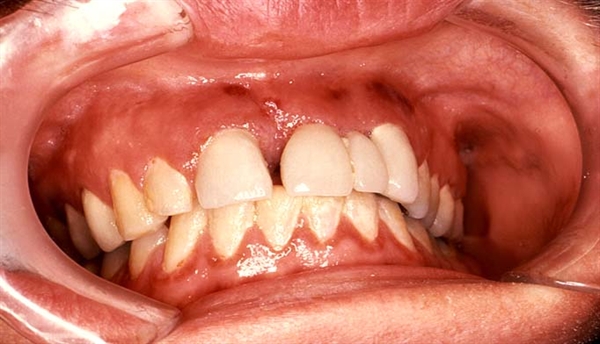 https://www.oncologynurseadvisor.com
Klinická kategorie C ( AIDS )
HIV encefalopatie
„wasting syndrom“
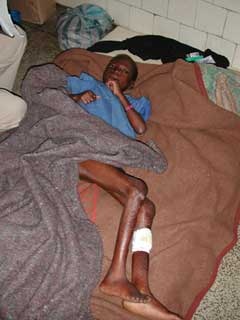 Wasting syndrome
Terapie AIDS
Antiretrovirová
Nukleosidové inhibitory reverzní transkriptázy
Nenukleosidové inhibitory reverzní transkriptázy
Inhibitory HIV proteinázy
Inhibitory fůze
Inhibice integrázy

Profylaxe pneumocystové pneumonie (co-trimoxazol), antivirotika, antimykotická antibiotika
STRATEGIE  LÉČBY
HAART - Highly
                     Active
                     Anti
                     Retroviral
                     Therapy

Mega-HAART
Diagnostika HIV infekce
Půkaz protilátek  
 ELISA
Western blott

Průkaz antigenu p 24